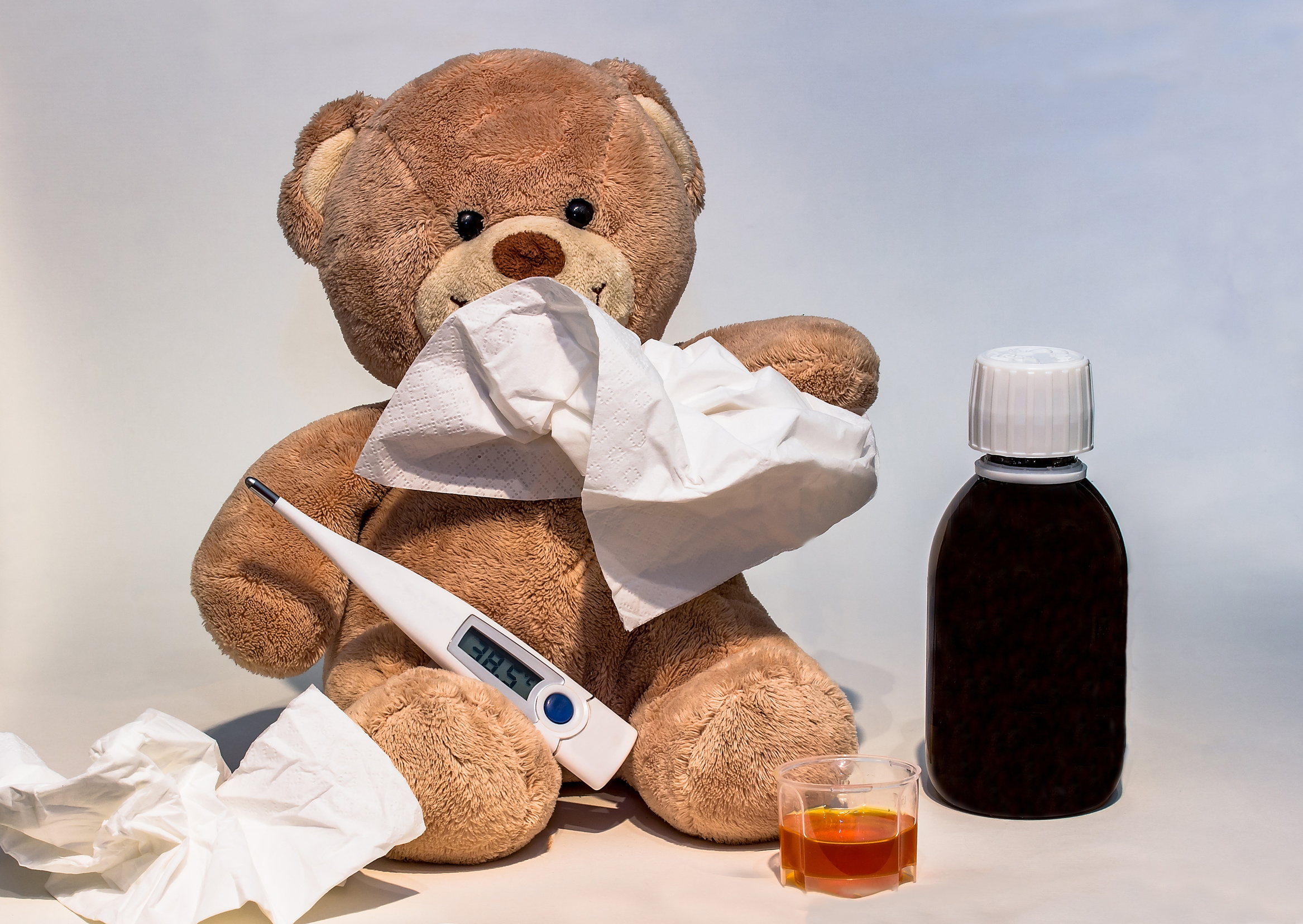 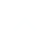 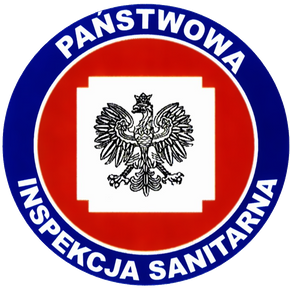 Wojewódzki program higieny 
i profilaktyki wybranych chorób zakaźnych  dla uczniów I-III klas szkoły podstawowej pt: Higiena naszą tarczą obronną
Wojewódzka Stacja Sanitarno-Epidemiologiczna w Szczecinie
Cele szczegółowe Programu
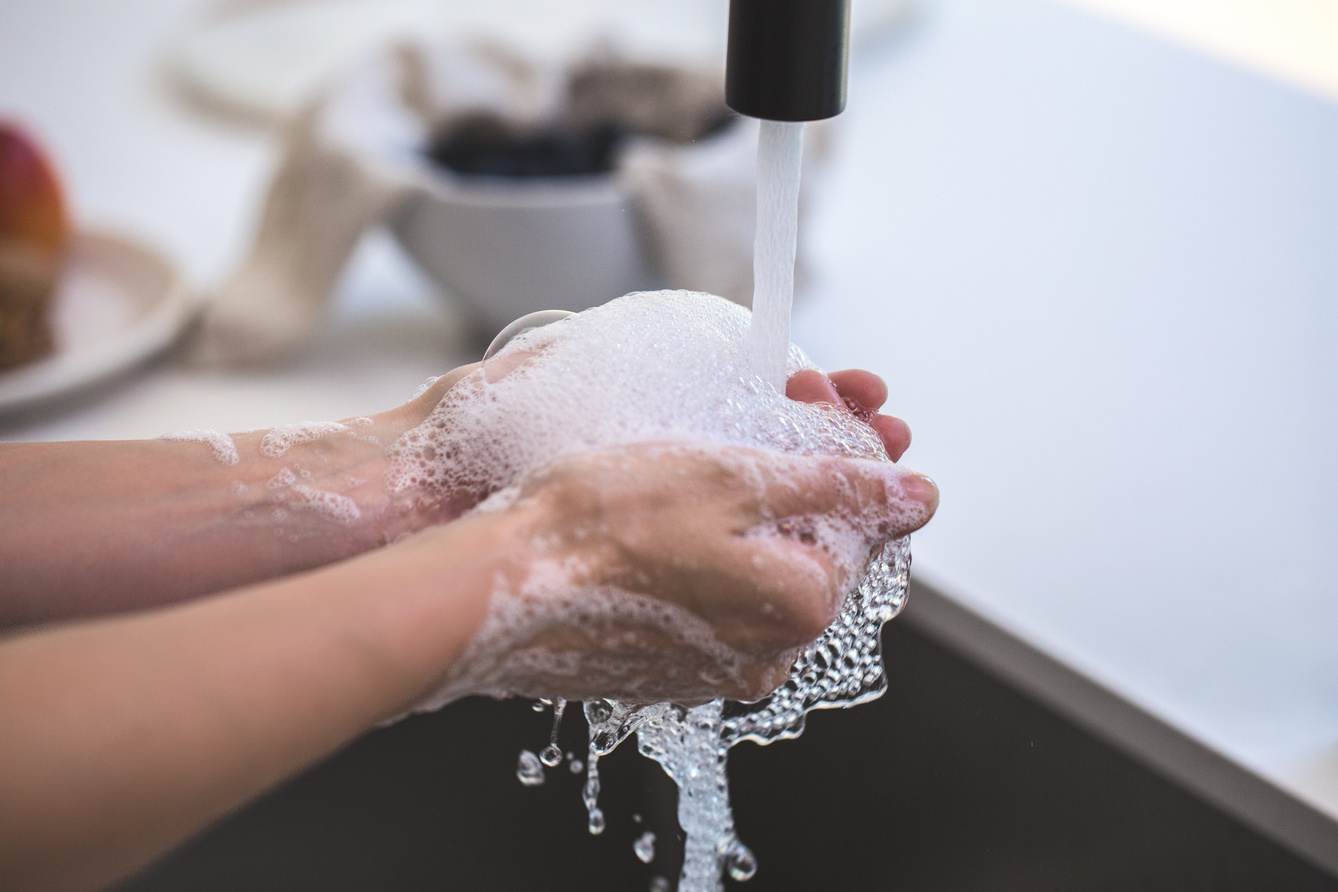 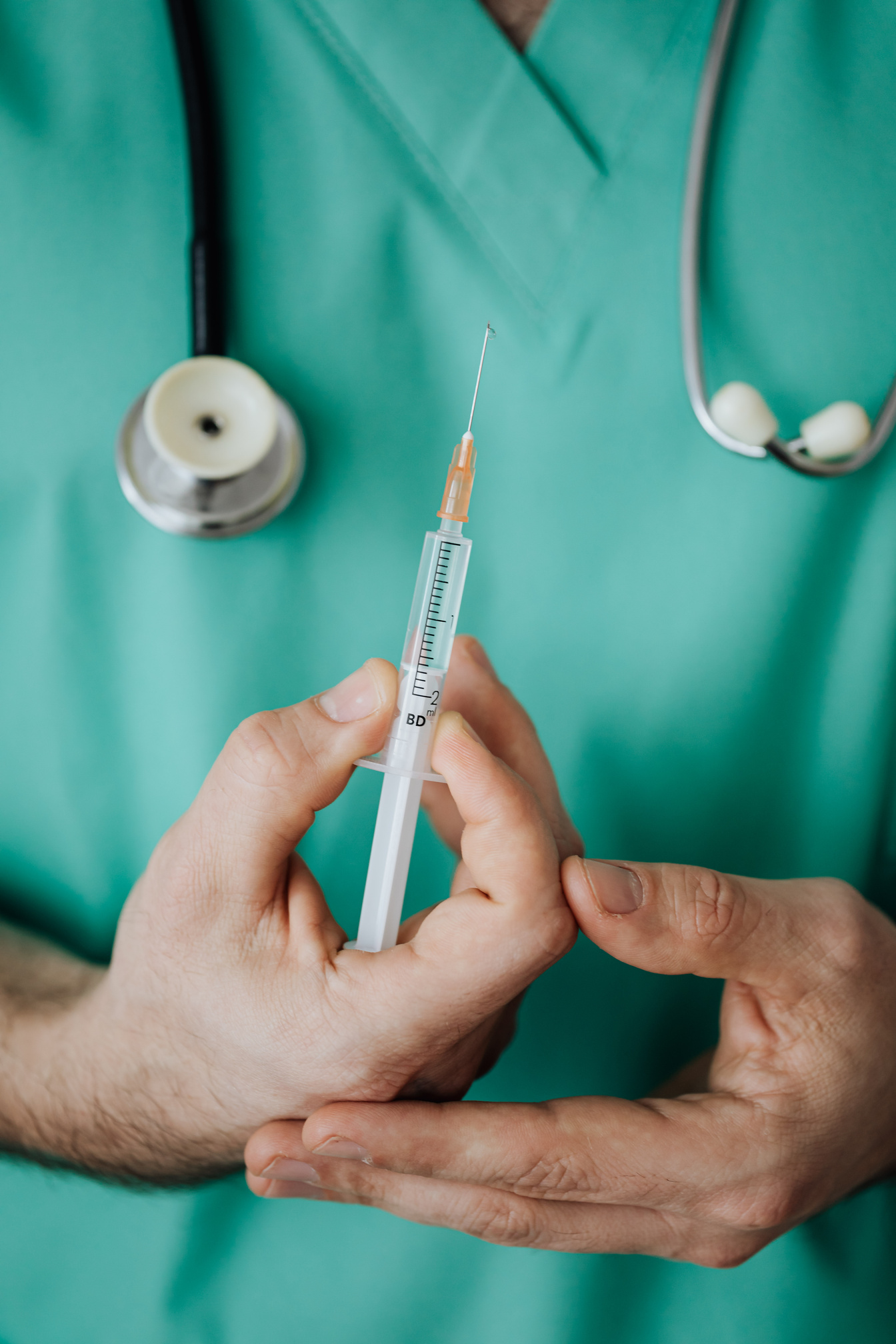 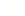 Cel główny  Programu
Osiągnięcie znaczącej poprawy zachowań higienicznych wśród najmłodszych  uczniów szkół podstawowych w obszarze profilaktyki chorób zakaźnych.
Wzbogacenie wiedzy dzieci z dziedziny zdrowia
Wykształcenie postaw prozdrowotnych w kontekście profilaktyki chorób zakaźnych
Przyswojenie i wdrożenie prawidłowych przyzwyczajeń 
     i nawyków higieniczno- zdrowotnych
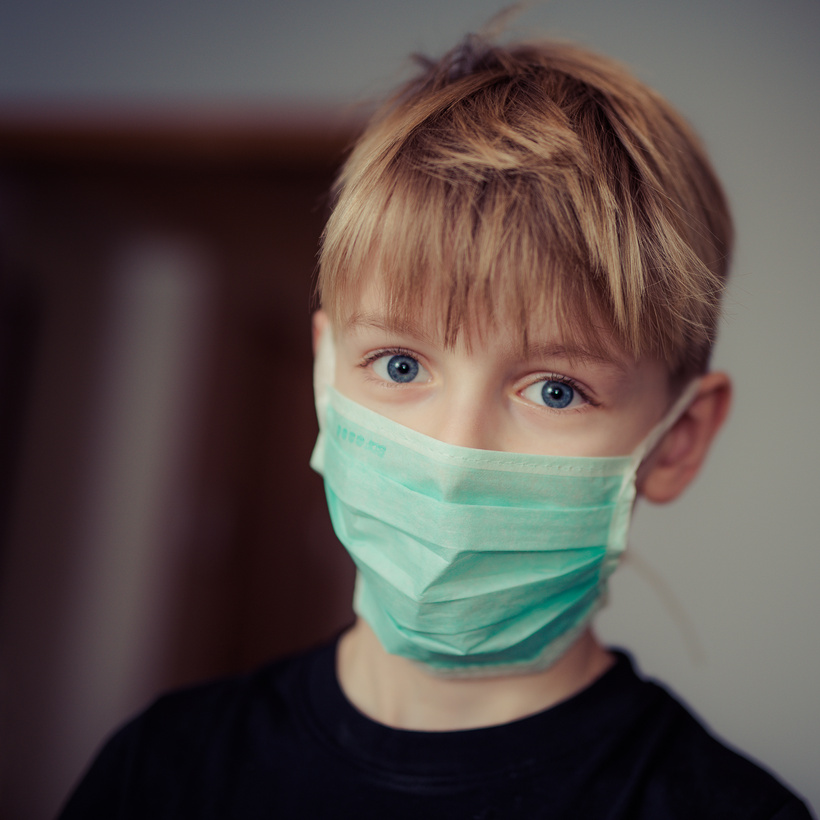 04
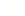 Czym jest grypa
Drogi zakażenia oraz objawy
Podstawowe środki ochronne
Zasady bezpieczeństwa 
profilaktyka
Zadania do wykonania
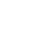 HIGIENA RĄK
Zakres tematyczny  programu
Program obejmuje 3 godziny lekcyjne dla dzieci 
 oraz dodatkowo materiały przygotowane dla rodziców
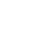 GRYPA
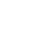 HIGIENA OSOBISTA
Co składa się na higienę
Jak prawidłowo dbać   o higienę?
aktywność fizyczna jako  element higieny zdrowia
Zadania do wykonania
W jakich sytuacjach należy myć ręce
Błędy popełniane podczas skutecznego mycia rąk
Fakty i mity dotyczące higieny rąk
Film instruktażowy mycia rąk 
Zadania do wykonania dotyczące skutecznego mycia rąk
06
Czym jest Grypa?
Grypa
Grypa jest ostrą chorobą zakaźną, wywoływaną przez wirusy grypy. Do zakażenia dochodzi drogą kropelkową, a czasami także przez kontakt ze skażoną powierzchnią.
Wirusy grypy atakują komórki nabłonka dróg oddechowych, w których namnażają się. W konsekwencji powodują martwicę tychże komórek, co z kolei otwiera drogę patogenom bakteryjnym.
Wyróżnia się typy wirusów grypy: A, B, C i D. Ponadto typ A dzieli się na podtypy A/H1N1/, A/H3N2/, A/H2N2/ i inne podtypy.
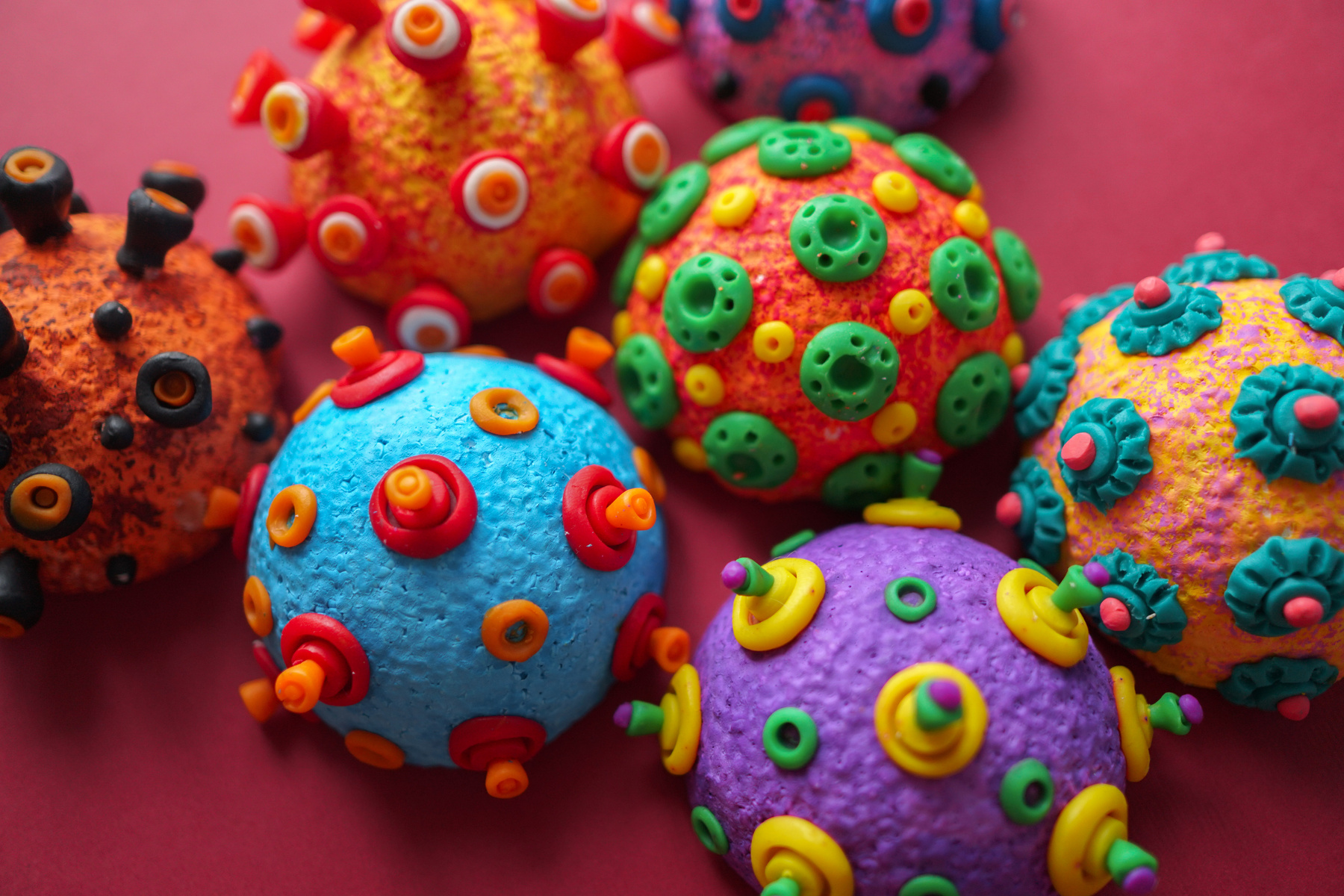 Czym jest Grypa?
Grypa
Grypa jest zaraźliwą chorobą wirusową. Okres wylęgania wynosi 1-4 dni (średnio 1-2 dni).
Wirus grypy przenosi się:
przez kontakt bezpośredni,
drogą kropelkową razem z wydzieliną z dróg oddechowych: podczas kaszlania, wydmuchiwania nosa, mówienia,
drogą powietrzną,
pośrednio, przez kontakt ze skażoną powierzchnią,
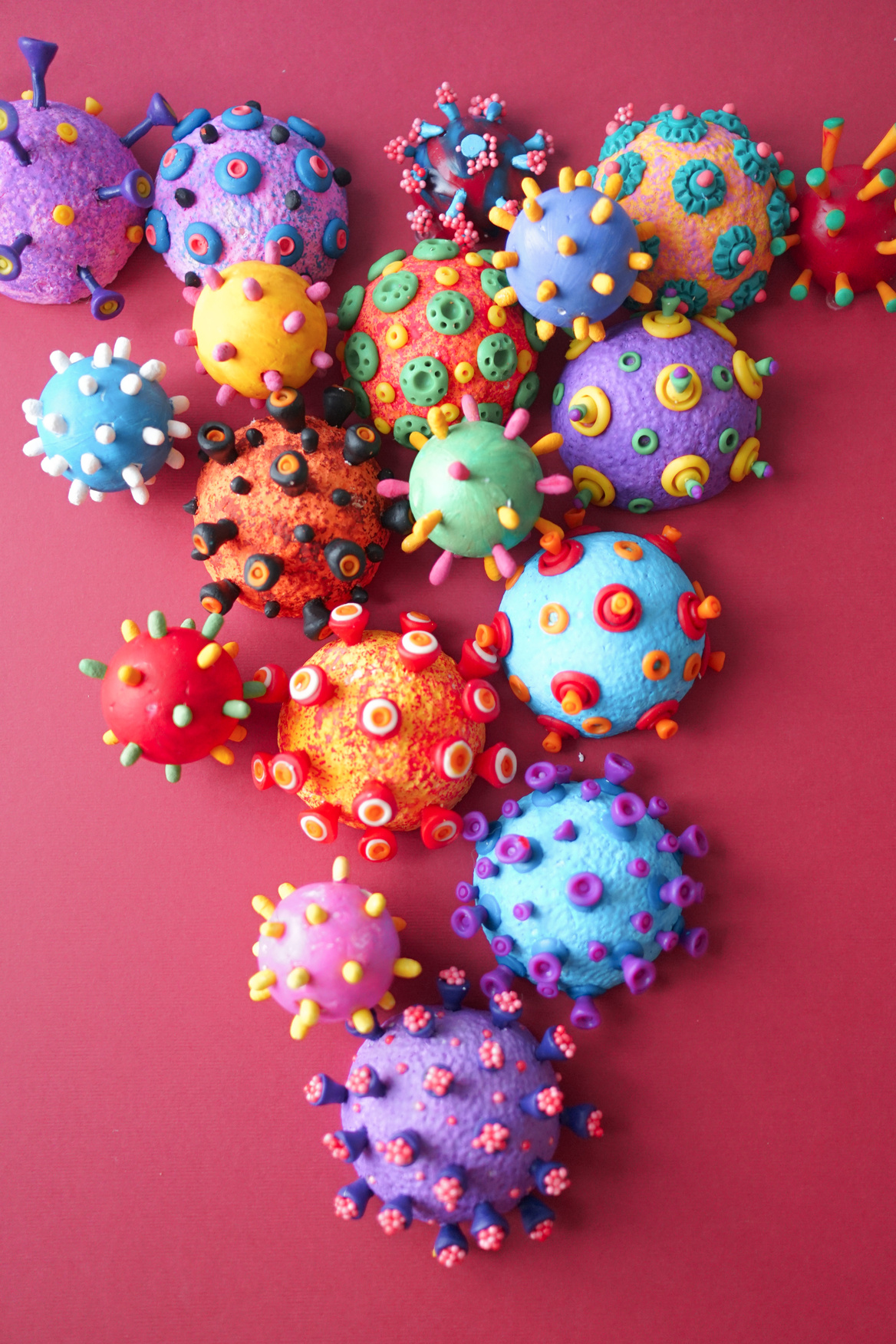 Historia pandemii grypy
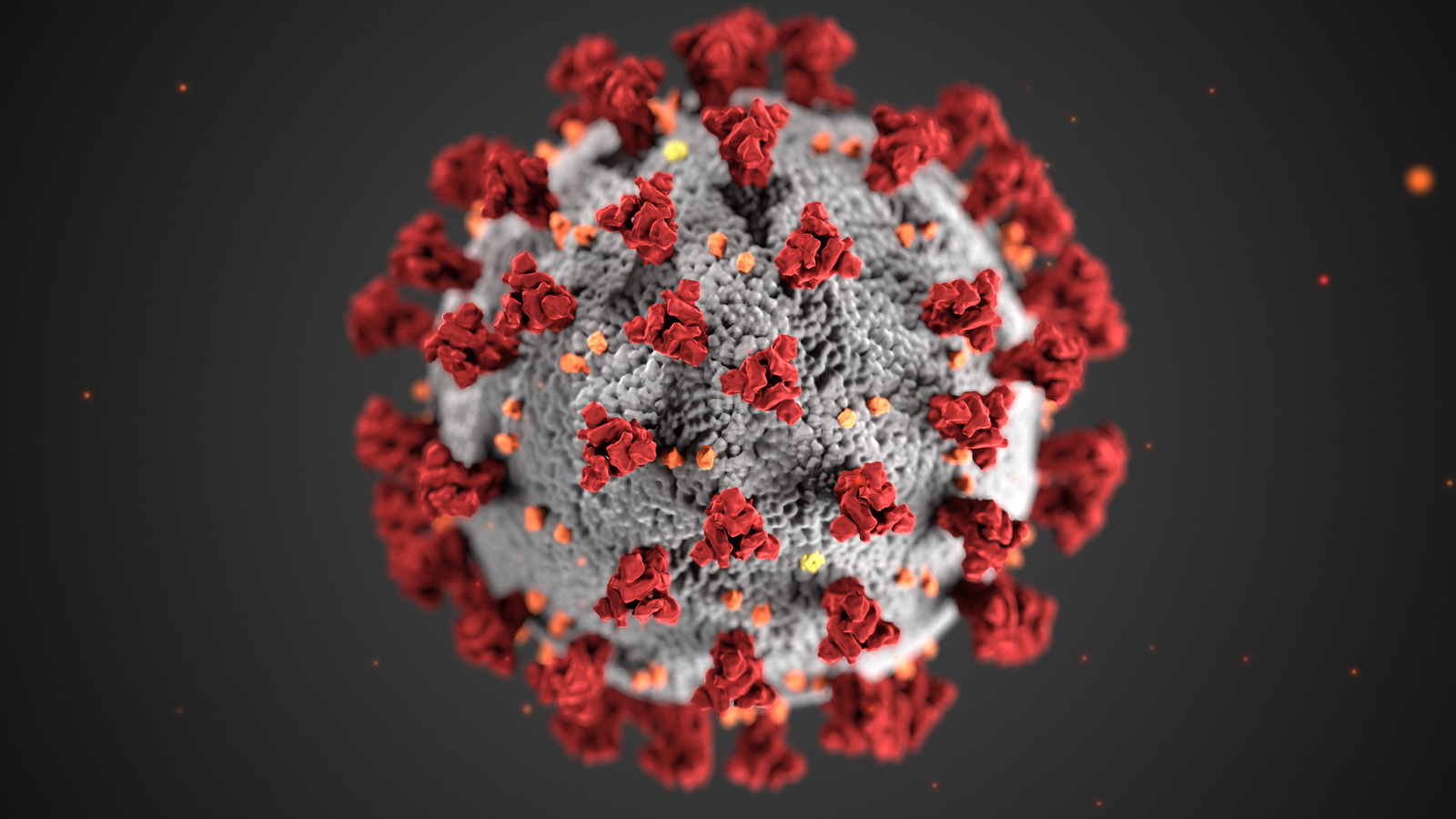 JAKIE BYŁY KONSEKWENCJE I UMIERALNOŚĆ PODCZAS PANDEMII GRYPY W PRZESZŁOŚCI?
Trzy pandemie grypy w XX w. dość znacznie się różniły od siebie (także ciężkością), ale pokazały, że nie można jednoznacznie przewidzieć ich przebiegu i skali, dlatego w przygotowaniach należy uwzględniać także najgorszy scenariusz, a działania prewencyjne wdrożyć szybko po 
ogłoszeniu pandemii.
źródło: www.mp.pl
Odsetek zachorowań
Hiszpanka
Grypa Azjatycka
W każdym przypadku liczba zachorowań, hospitalizacji i zgonów była jednak kilkakrotnie większa niż podczas zwykłych epidemii grypy sezonowej. Chorowało 25—40% populacji (dla porównania podczas grypy sezonowej ok. 5%, niekiedy do 10%).
W 1918 i 1919 r. pandemię grypy wywołał wirus grypy ptaków A/H1N1 (tzw. hiszpanka), który przystosował się do zakażania ludzi. Śmiertelność była bardzo duża – umierało 25—40 spośród każdego 1000 chorych, a pandemia zabiła 40—50 milionów ludzi (głównie w wieku 20—40 lat) i do tej pory uchodzi za najcięższą w historii.
Dwie późniejsze pandemie – tzw. grypy azjatyckiej (A/H2N2) w 1957 i 1958 r. oraz tzw. grypy Hong Kong (A/H3N2) w 1968 i 1969 r. zostały wywołane przez wirusy zawierające mieszaninę materiału genetycznego wirusów grypy ludzi i ptaków. Miały znacznie łagodniejszy przebieg - z powodu grypy azjatyckiej umarło 2—5 osób spośród każdego 1000 chorych (w sumie 2 miliony na świecie), a z powodu grypy Hong Kong 1 osoba na 1000 chorych (w sumie 1 milion, zdecydowana większość po 45. roku życia)
Historia pandemii grypy
źródło: www.mp.pl
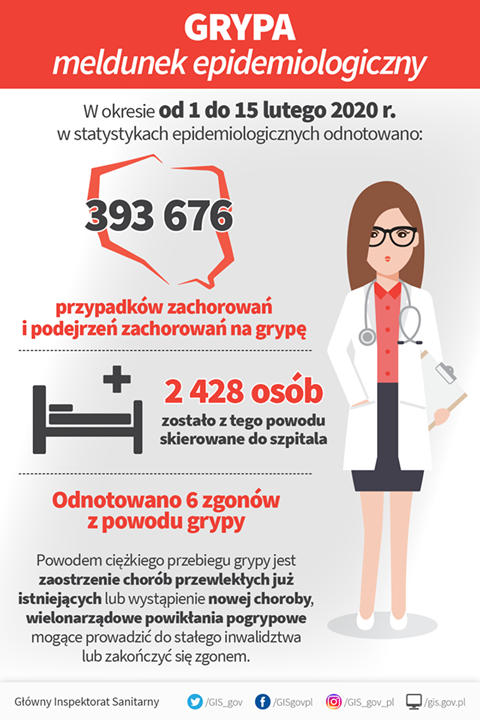 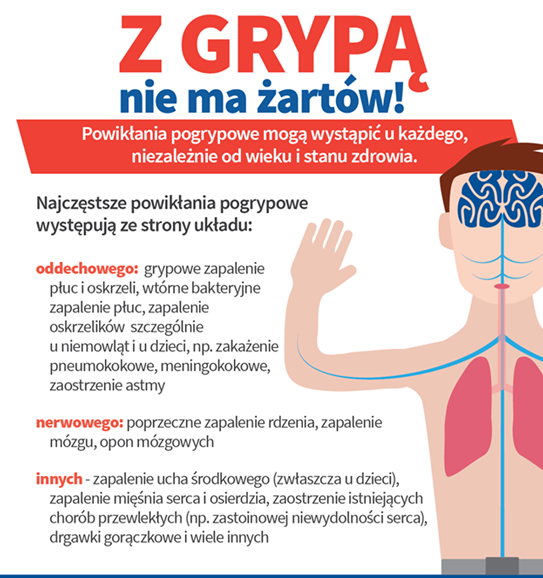 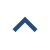 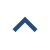 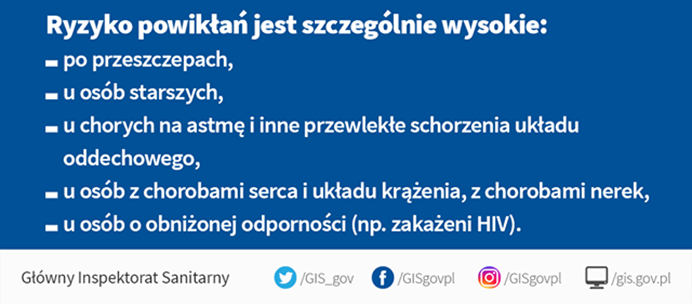 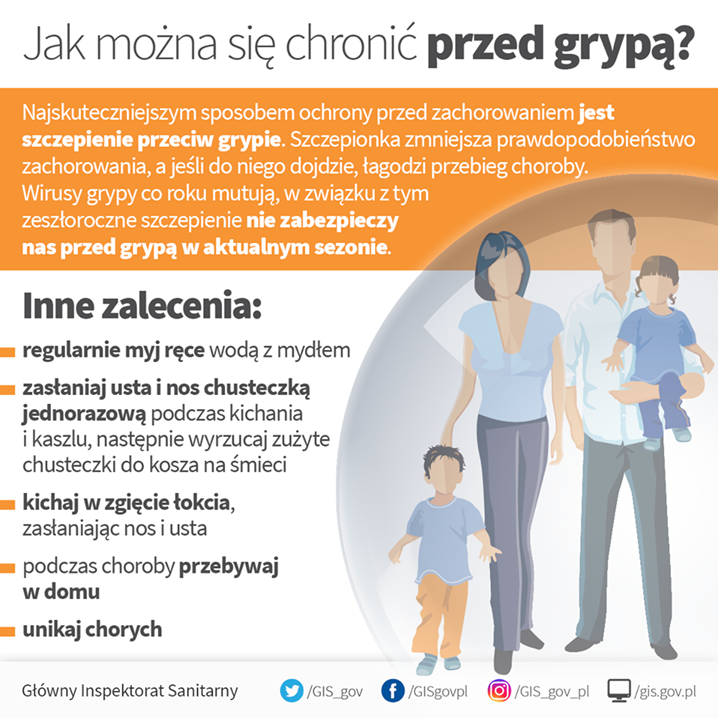 Profilaktyka Grypy
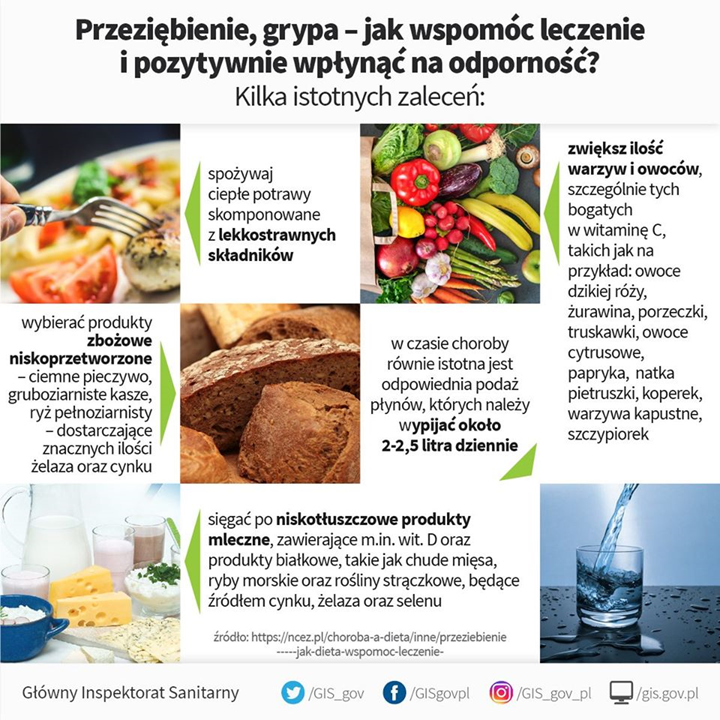 Profilaktyka Grypy
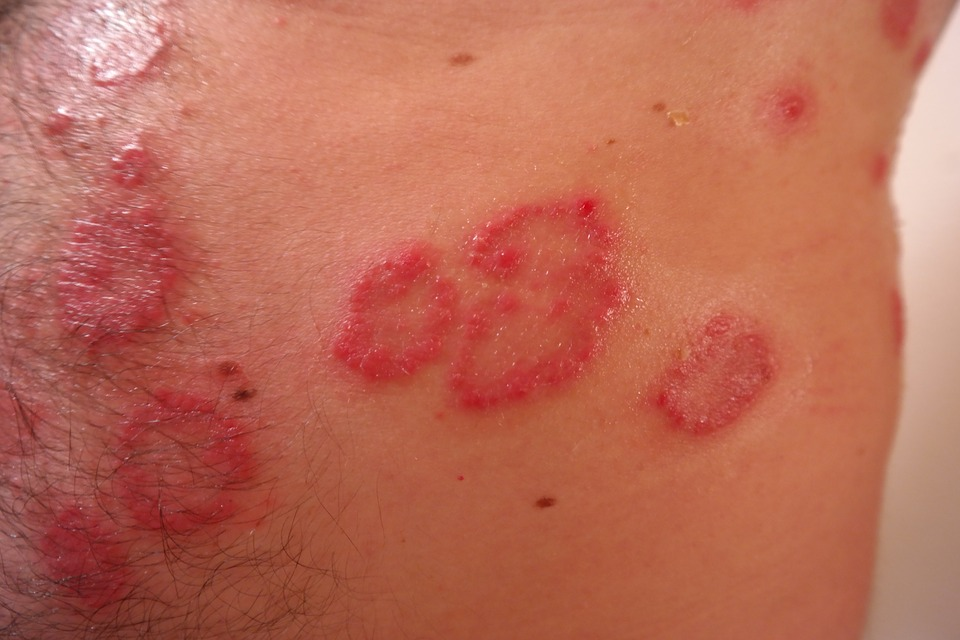 Odra
ODRA jest ciężką wirusową chorobą zakaźną wieku dziecięcego, która łatwo się rozprzestrzenia wśród nieuodpornionych  osób w każdym wieku i może powodować epidemię. Odra jest bardzo zaraźliwą chorobą – jedna chora osoba może zakazić 18 osób z najbliższego otoczenia !

Jak można zarazić się odrą?
Źródłem zakażenia jest wyłącznie chory człowiek. Wirus szerzy się drogą kropelkową (katar, kaszel) oraz powietrzno-pyłową lub poprzez kontakt bezpośredni z osobą chorą w okresie zaraźliwości tj. w okresie ok. 4 dni przed i 4 dni po wystąpieniu wysypki.

Jakie są objawy choroby?
Gorączka (od 1 do 7 dni), której towarzyszy jeden z następujących objawów: kaszel, nieżyt nosa, zapalenie spojówek.
Grudkowo - plamista wysypka (najpierw na twarzy i szyi, następnie wysypka schodzi z głowy na tułów),
Białe wykwity w jamie ustnej.

Jak zapobiegać?
Najskuteczniejszą metodą profilaktyczną są szczepienia ochronne. Szczepienie przeciw odrze należy do szczepień obowiązkowych (bezpłatnych) podawanych w Polsce w 13-15 miesiącu życia. Od 2019 dawka przypominająca jest podawana już w 6 roku życia.
Profilaktyka wspomagająca: 
Przestrzeganie podstawowych zasad higieny (częste mycie i dezynfekcja rąk).
Szczepienia przeciw ODRZE realizowane są w postaci skojarzonej ze szczepionką przeciw ŚWINCE i RÓŻYCZCE.
Świnka
ŚWINKA (nagminne zapalenie ślinianek przyusznych) to wirusowa choroba zakaźna, której źródłem zakażenia jest chory człowiek. Infekcja przenosi się drogą kropelkową lub poprzez kontakt z przedmiotami skażonymi wydzieliną z gardła chorej osoby. Objawy występują zwykle po 17-18 dniach od infekcji. Pojawia się gorączka, złe samopoczucie, obrzęk i bolesność jednej lub obydwu ślinianek przyusznych.

Powikłania świnki występują częściej u chłopców i mogą prowadzić do trwałych powikłań (m.in. bezpłodności, głuchoty).
RÓŻYCZKA jest chorobą zakaźną, wywoływaną przez wirus różyczki, który jest bardzo zaraźliwy. Źródłem zakażenia jest wyłącznie chory na różyczkę człowiek. Zakażenie przenosi się drogą kropelkową, przez bezpośredni kontakt z chorym, a w przypadku zakażeń wrodzonych przez łożysko. Najwięcej zachorowań notuje się późną zimą i wczesną wiosną. 
U dzieci choroba najczęściej przebiega łagodnie, często bezobjawowo. Cięższy przebieg choroby zdarza się u dorosłych, a istotny problem stanowią zakażenia wirusem różyczki w czasie życia płodowego. kobiet ciężarnych wirus 
U nieuodpornionych może wywołać zakażenie u płodu, prowadząc do jego obumarcia lub licznych wad rozwojowych. 
Do  objawów różyczki zalicza się: nieżyt górnych dróg oddechowych (zaczerwienienie gardła, kaszel, katar), podwyższona temperatura, silne powiększenie węzłów chłonnych za uszami i na potylicy, wysypka (najpierw na twarzy, następnie zajmuje całą powierzchnię ciała).
Różyczka
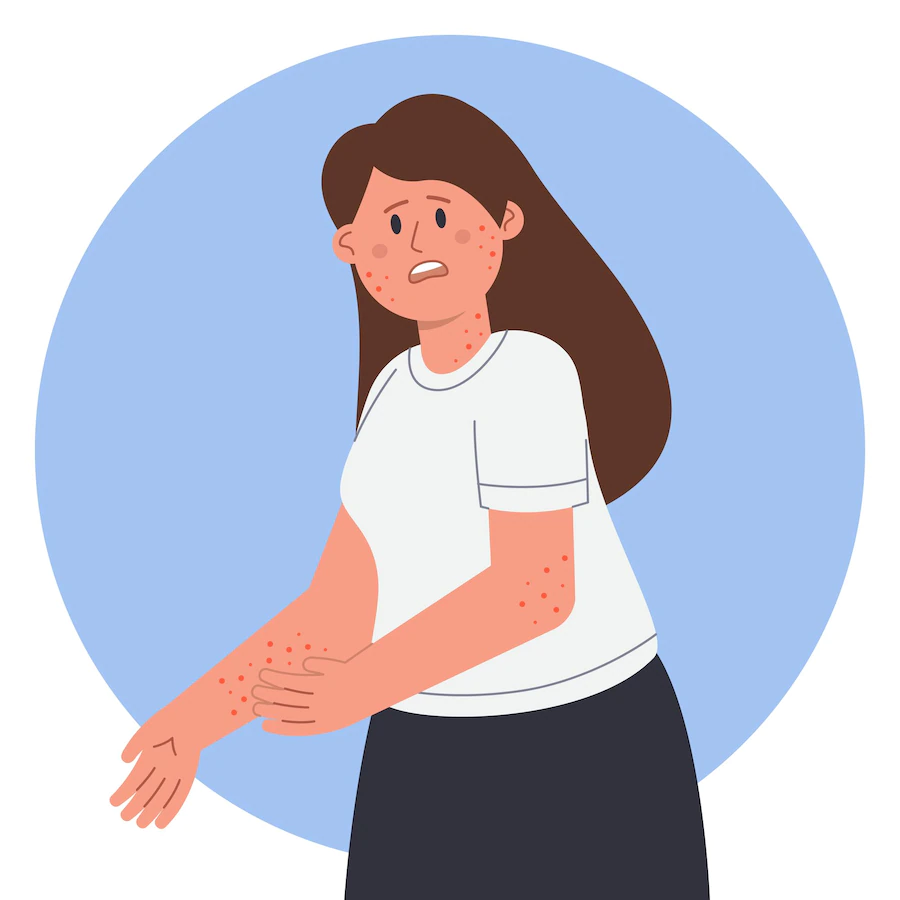 Ospa wietrzna
OSPA WIETRZNA jest ostrą chorobą zakaźną wywołaną przez wirus ospy wietrznej i półpaśca. Jest jedną z najbardziej zaraźliwych chorób zakaźnych.
Jak można zarazić się ospą?
Najczęstszym źródłem zakażenia jest bezpośredni kontakt z chorym lub droga kropelkowa. Zakażenie szerzy się także przez kontakt z przedmiotami zanieczyszczonymi wydzielinami z dróg oddechowych chorej osoby.
Jakie są objawy choroby?
swędząca wysypka grudkowo-pęcherzykowa na tułowiu, twarzy, owłosionej skórze głowy, kończynach, błonach śluzowych, 
gorączka, 
złe samopoczucie, 
bóle głowy i mięśni, 
powiększenie węzłów chłonnych.
Okres zakaźności trwa 1-2 dni przed i do 6 dni po pojawieniu się wysypki, praktycznie do przyschnięcia wszystkich pęcherzyków. Po przechorowaniu ospy wietrznej wirus pozostaje w organizmie w postaci utajonej. W sytuacji spadku odporności dochodzi do rozwoju półpaśca.
Jak zapobiegać?
Szczepionka przeciw ospie wietrznej zawiera żywy, osłabiony (atenuowany) szczep wirusa. Podajemy dwie dawki szczepionki. Szczepionka przeciw ospie wietrznej jest bezpieczna i dobrze tolerowana, rzadko  wywołuje niepożądane odczyny poszczepienne. 
Profilaktyka wspomagająca: 
Przestrzeganie podstawowych zasad higieny (częste mycie i dezynfekcja rąk).
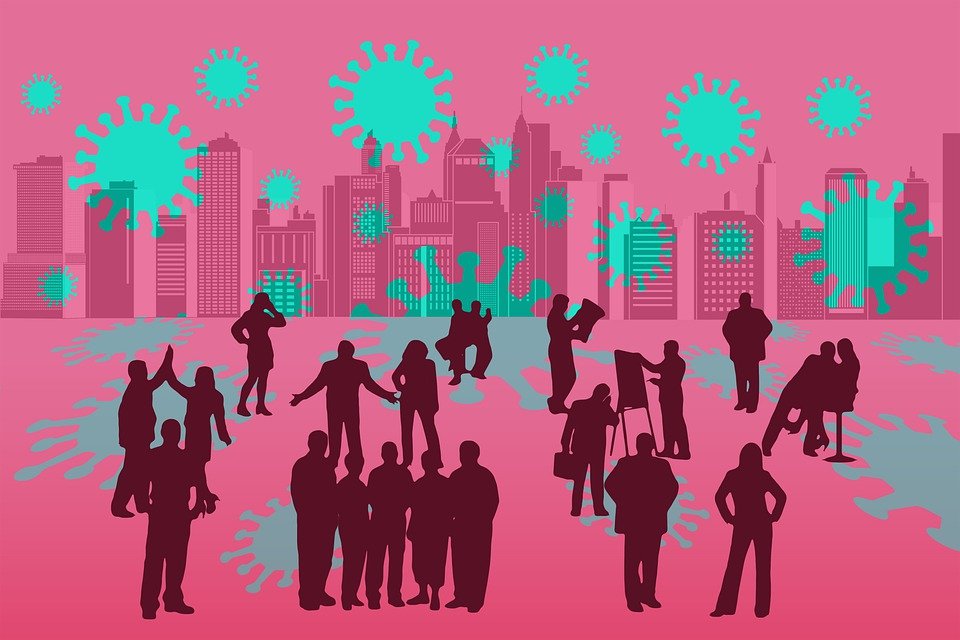 Odporność zbiorowiskowa
Odporność zbiorowiskowa (inaczej odporność populacyjna, odporność stadna lub odporność grupowa) to ochrona osób nieuodpornionych w wyniku zaszczepienia wysokiego odsetka społeczeństwa. Pojęcie to powstało na bazie obserwacji, że obecność w populacji osób uodpornionych przeciwko danej chorobie zmniejsza prawdopodobieństwo zachorowania na tę chorobę również osób nieuodpornionych. Pojęcie to ma zastosowanie dla chorób, które przenoszą się z człowieka na człowieka (nie dotyczy takich chorób jak tężec, kleszczowe zapalenie mózgu czy wścieklizna).
Próg odporności zbiorowiskowej jest definiowany jako odsetek osób uodpornionych w populacji, po osiągnięciu którego liczba nowych zakażonych zaczyna się zmniejszać, zwykle wymaga 90-95% populacji odpornej. Jednak procentowy wskaźnik osób uodpornionych poprzez szczepienie ma różną wartość w zależności od choroby. Dla przykładu, w przypadku odry taki „próg bezpieczeństwa” wynosi aż 95%, dla krztuśca szacowany jest na  92-94%, błonicy i różyczki na 83-86%, świnki na 75-86%, co oznacza, że tyle osób w populacji musi być odpornych na daną chorobę, żeby nie doszło do zakażeń na większą skalę.
Zaszczep w sobie chęć szczepienia
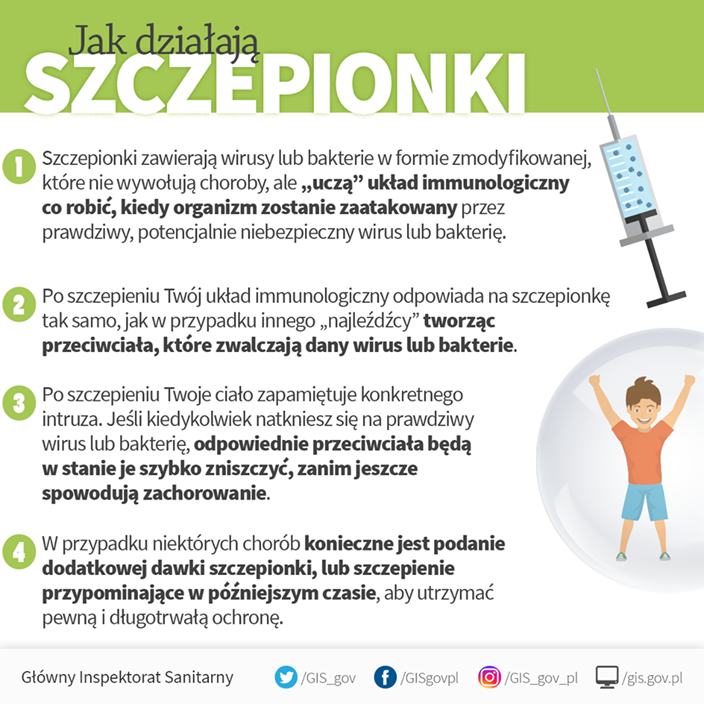 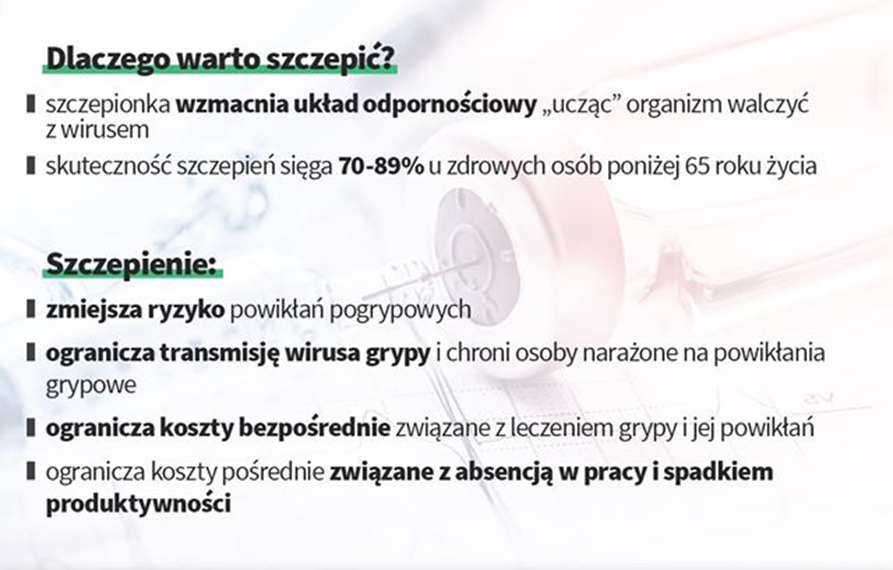 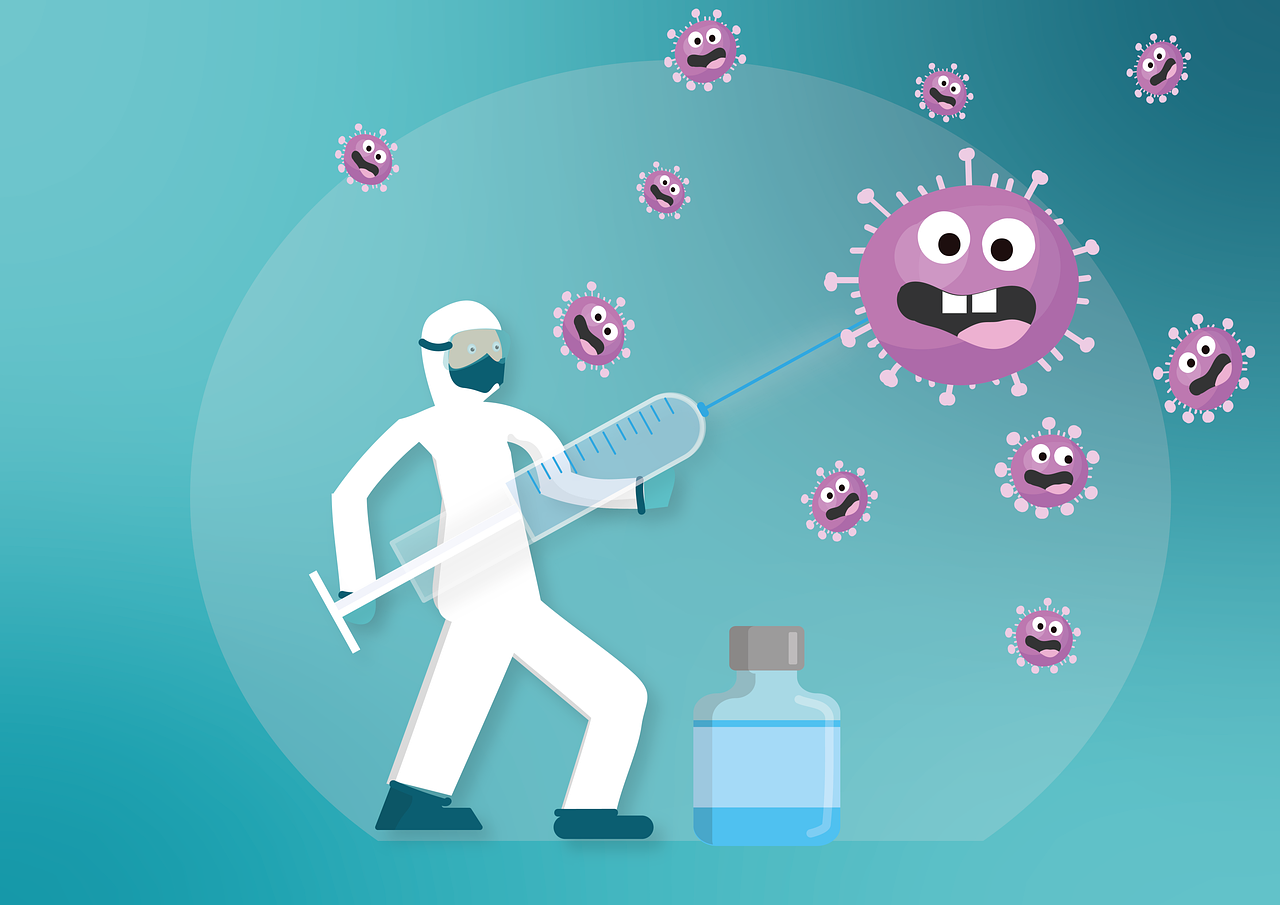 Rola szczepień
Dzięki szczepieniom udało się ograniczyć w Europie zachorowalność na śmiertelne choroby takie jak: błonica, odra, polio czy gruźlica. Tylko szczepionki dają gwarancję, że nie zachorujemy na daną chorobę lub przejdziemy ją łagodniej i obniżymy wręcz do zera ryzyko niebezpiecznych powikłań. Warto także po upływie 20-30 lat przyjąć tzw. dawkę przypominającą.
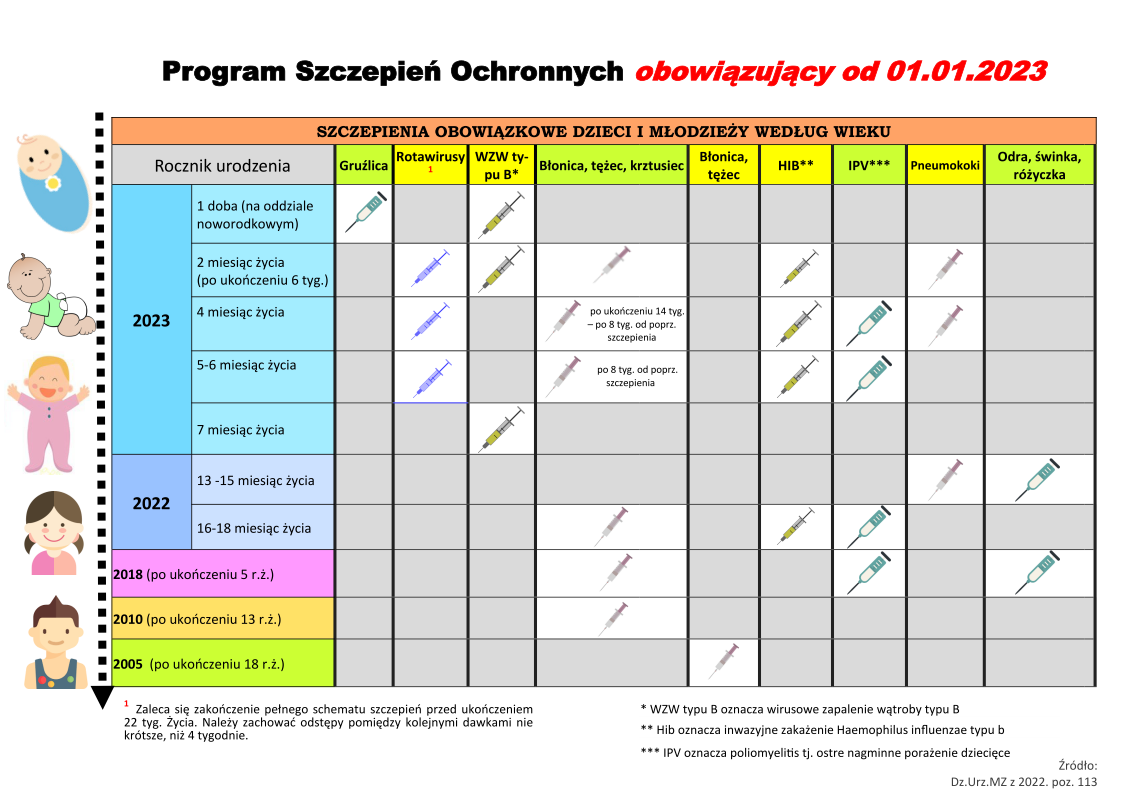 Szczególnie ważne jest wykonywanie obowiązkowych szczepień ochronnych u dzieci i młodzieży do 18 roku życia
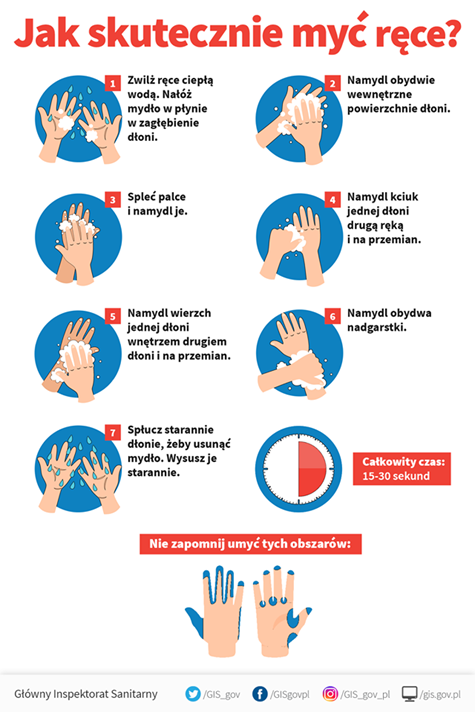 Profilaktyka
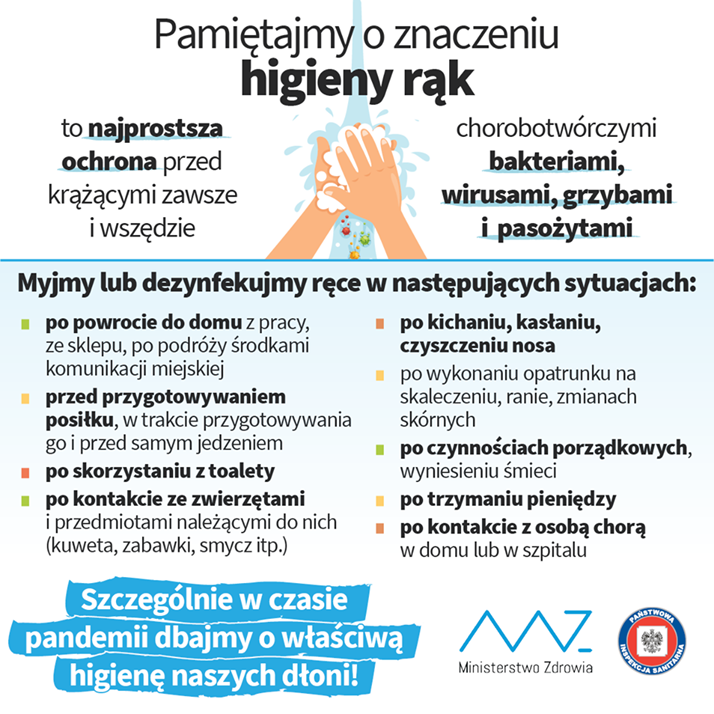 Zadanie dla rodziców i dzieci
Jak działa mydło na wirusa?


Instrukcja:
1. Nalej wody do miski lub głębokiego talerza.
2. Wsyp trochę mielonego pieprzu.
3. Poproś dziecko o zanurzenie w tej mieszaninie palca. Czy pieprz (nasz „wirus”) przyczepia się do palca?
4. Poproś dziecko, by zanurzyło palec w miseczce z mydłem i ponownie włożyło palec do mieszanki wody z pieprzem.
5. Obserwujcie razem jak „wirus” (ziarenka pieprzu) ucieka przed mydłem.
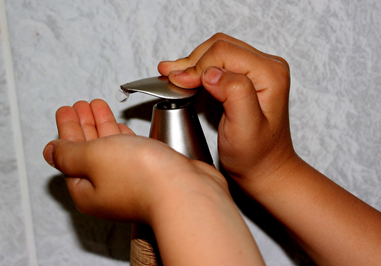 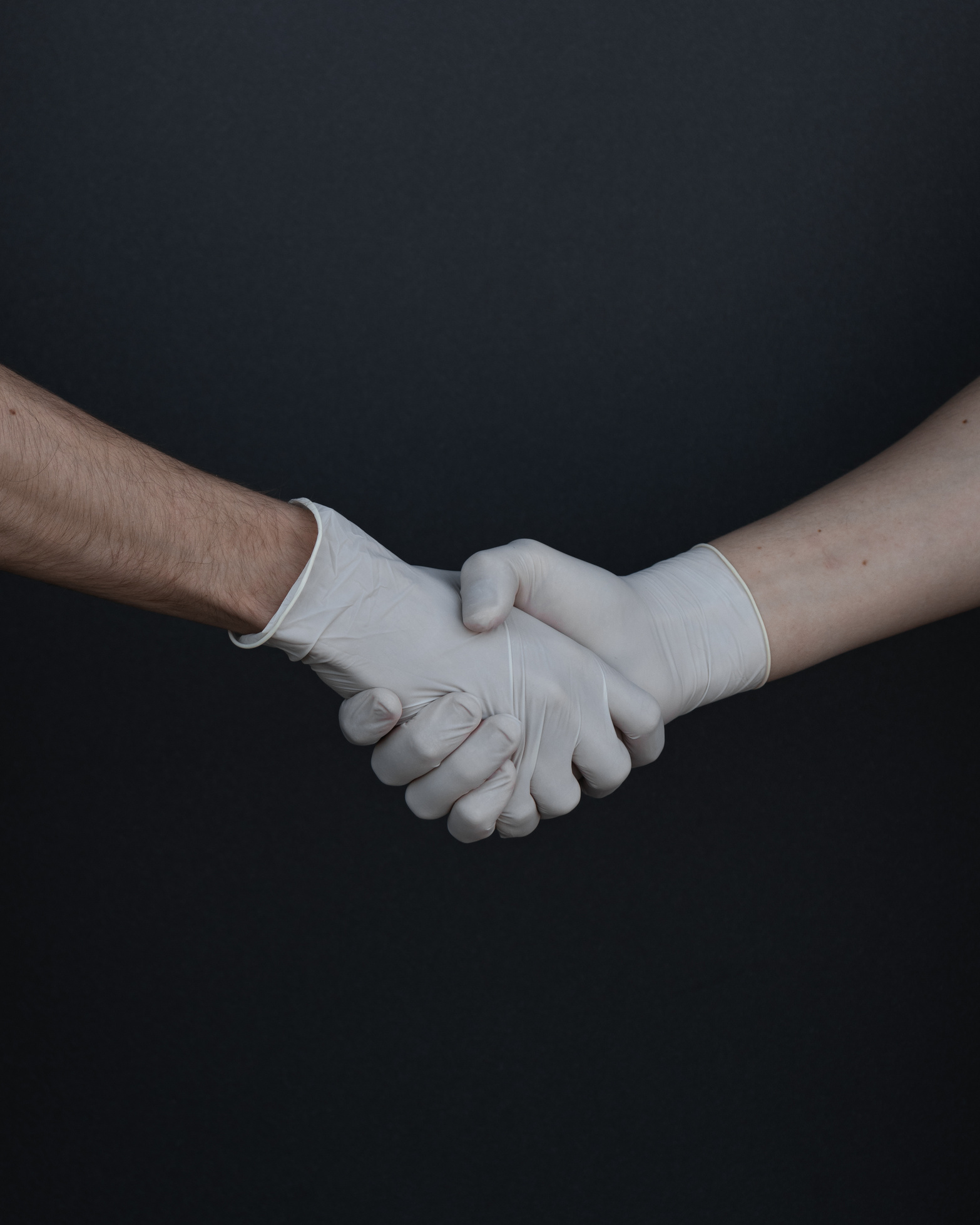 Dziękujemy za uwagę!!!
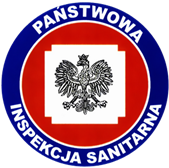